Archbold A
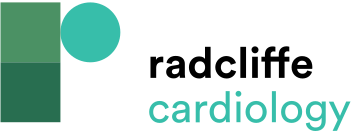 Recommendations from the European Society of Cardiology for Antithrombotic Therapy After Percutaneous Coronary Intervention in Patients with an Indication for Oral Anticoagulation
Citation: Interventional Cardiology Review 2015;10(1):16–21
https://doi.org/10.15420/icr.2015.10.1.16
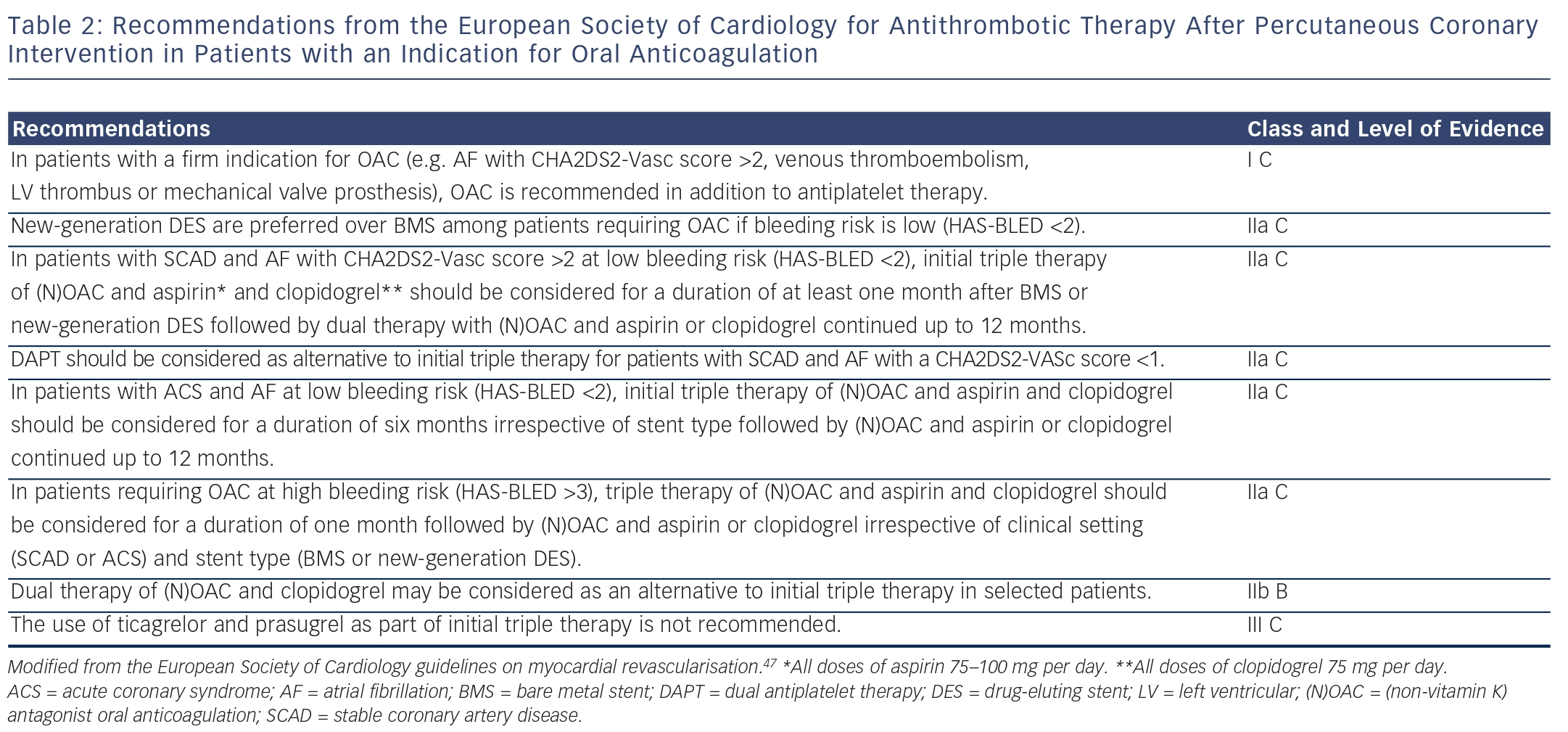